Bohr model
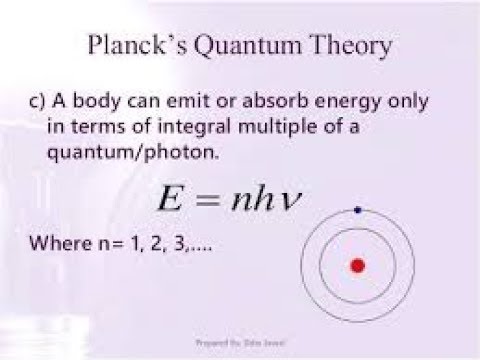 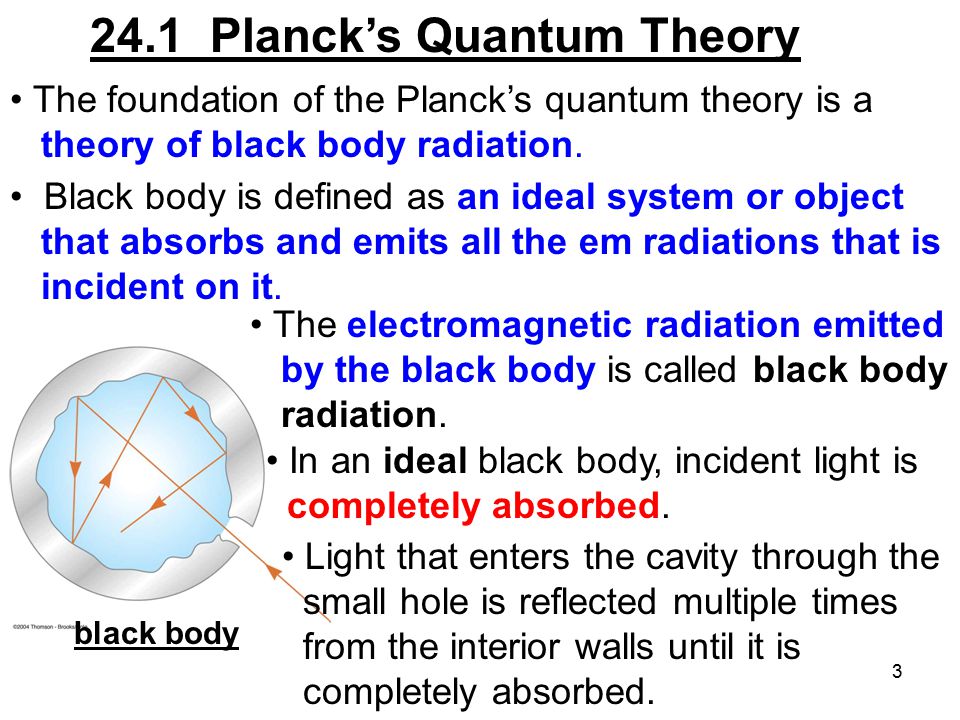 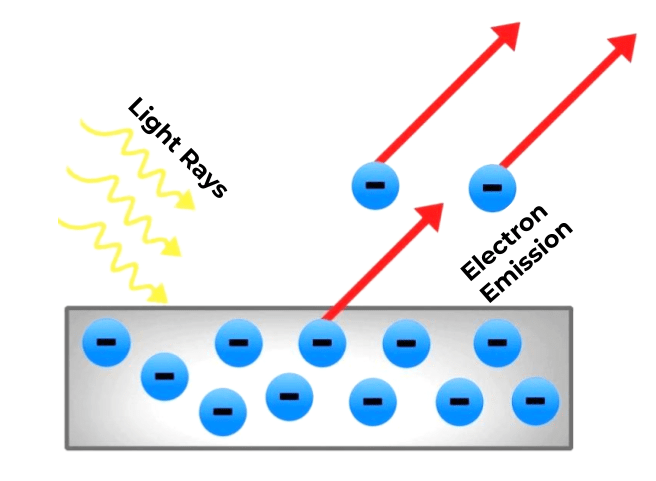 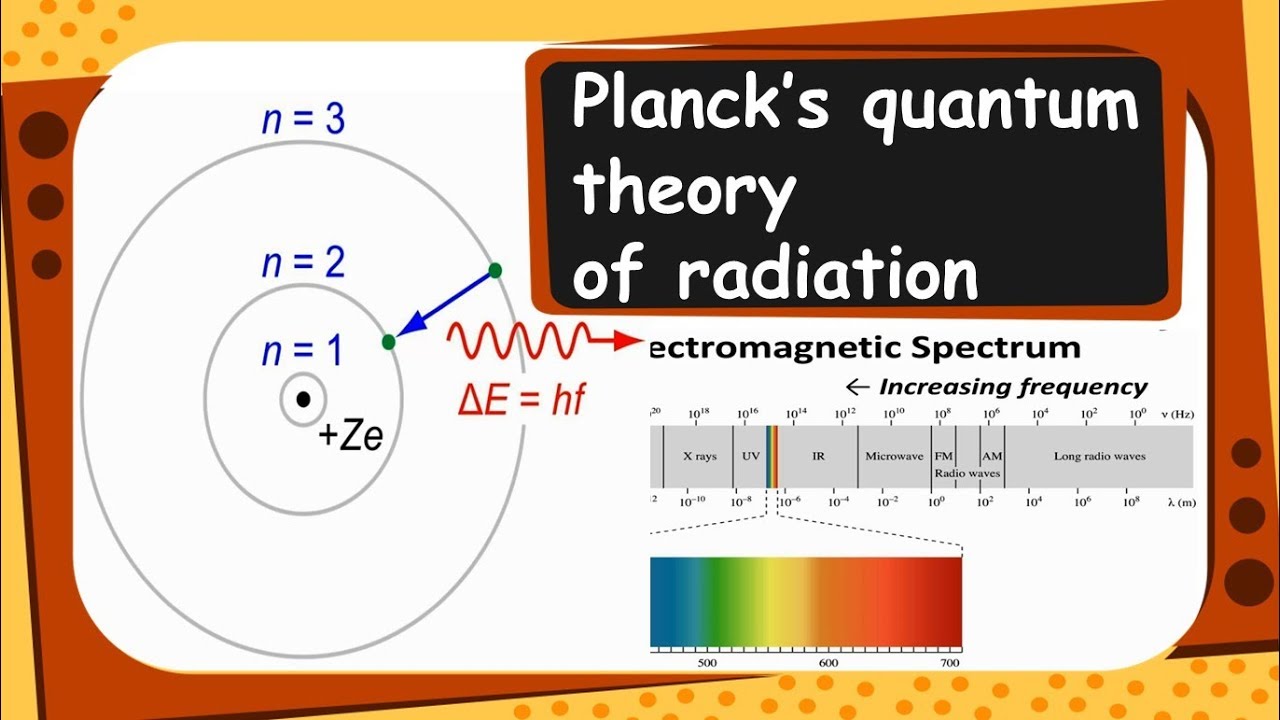 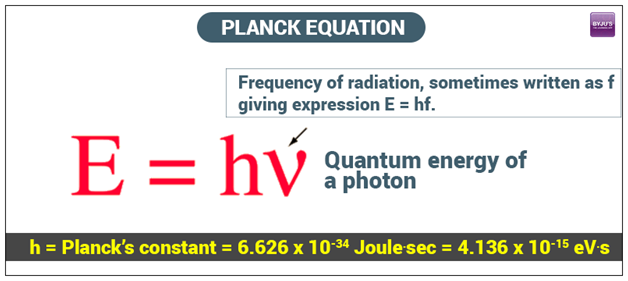 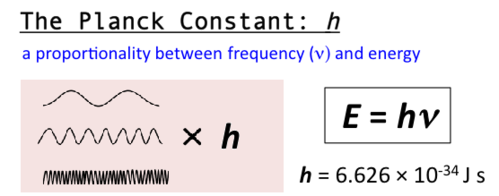 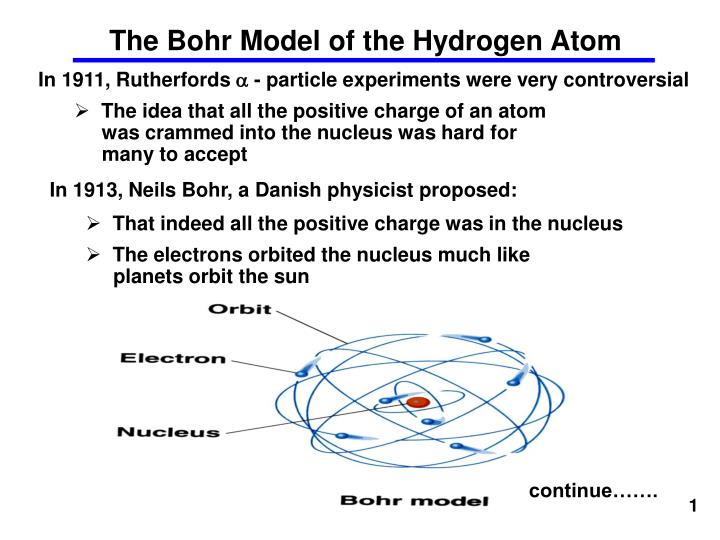 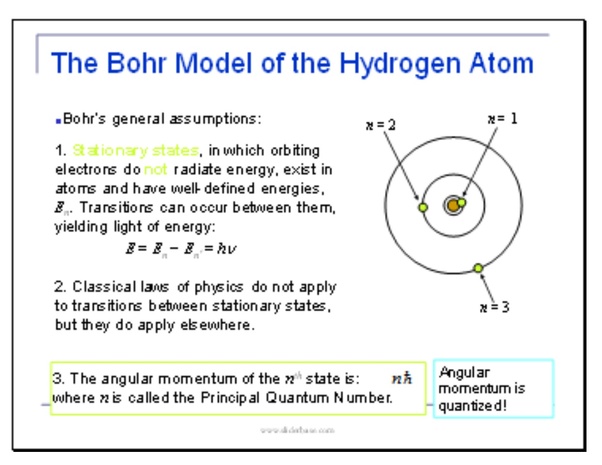 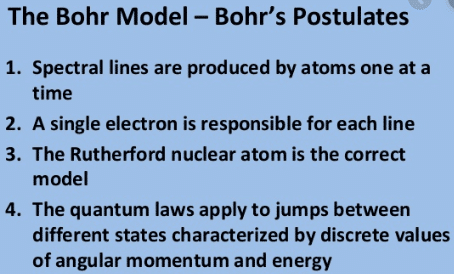 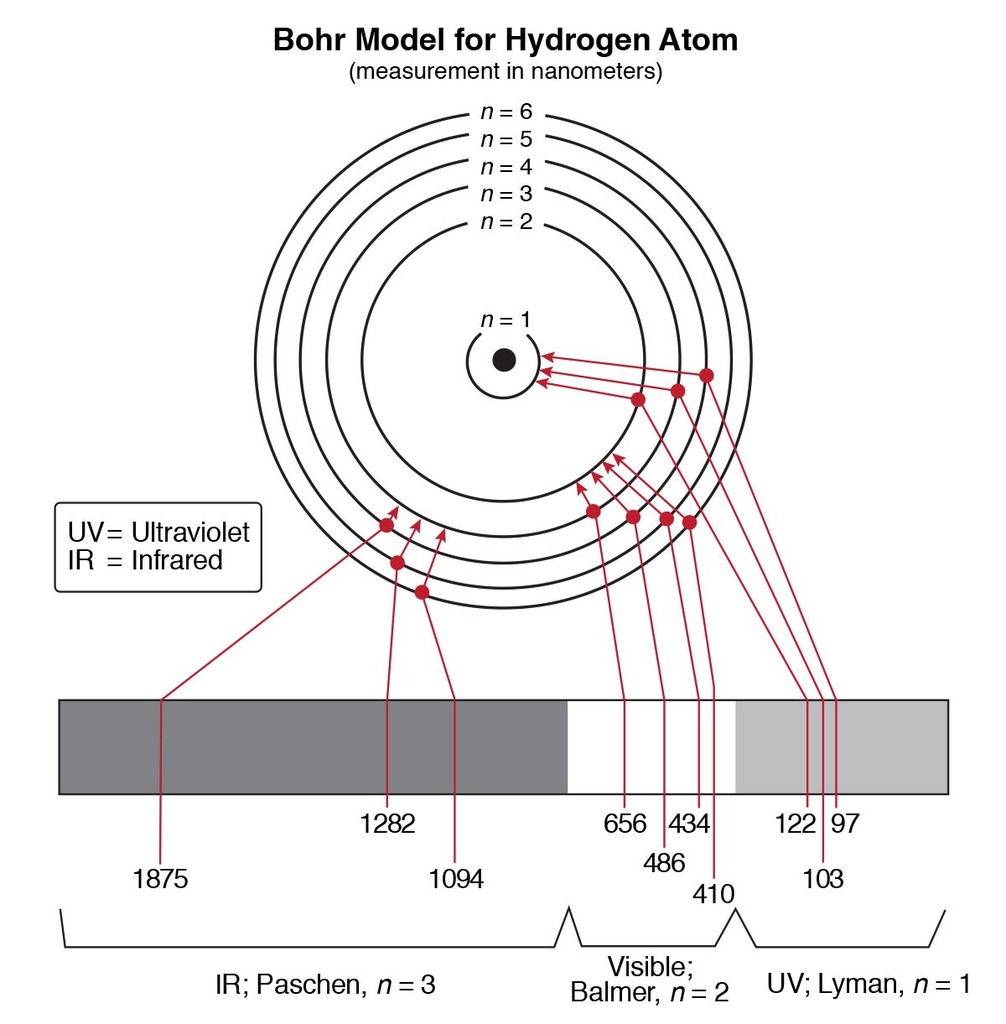 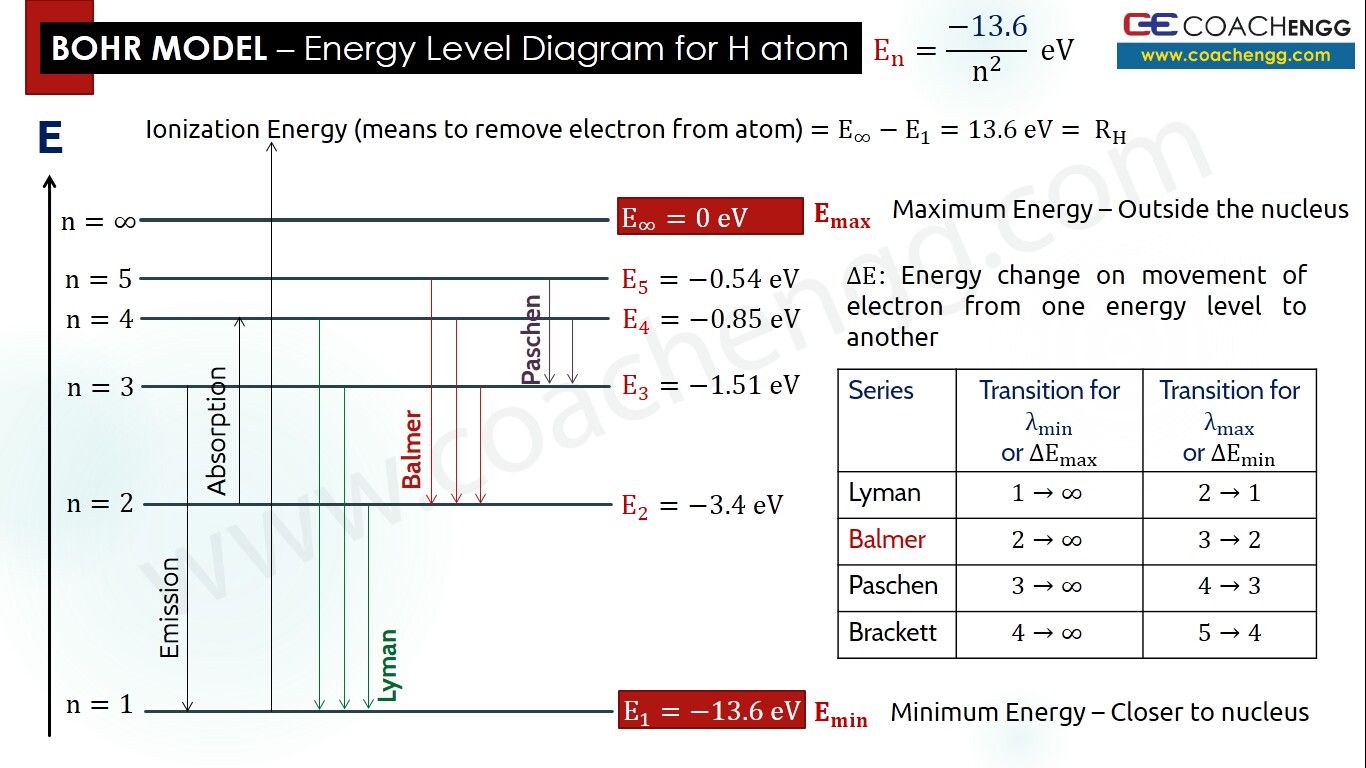 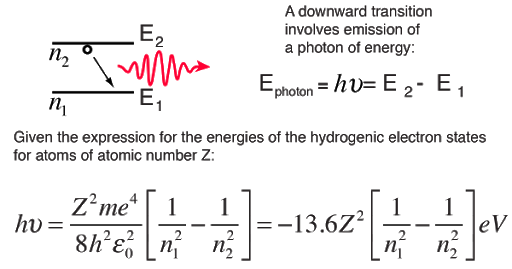 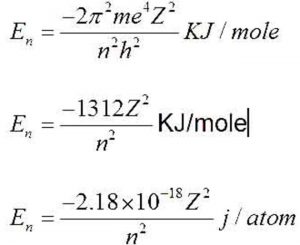 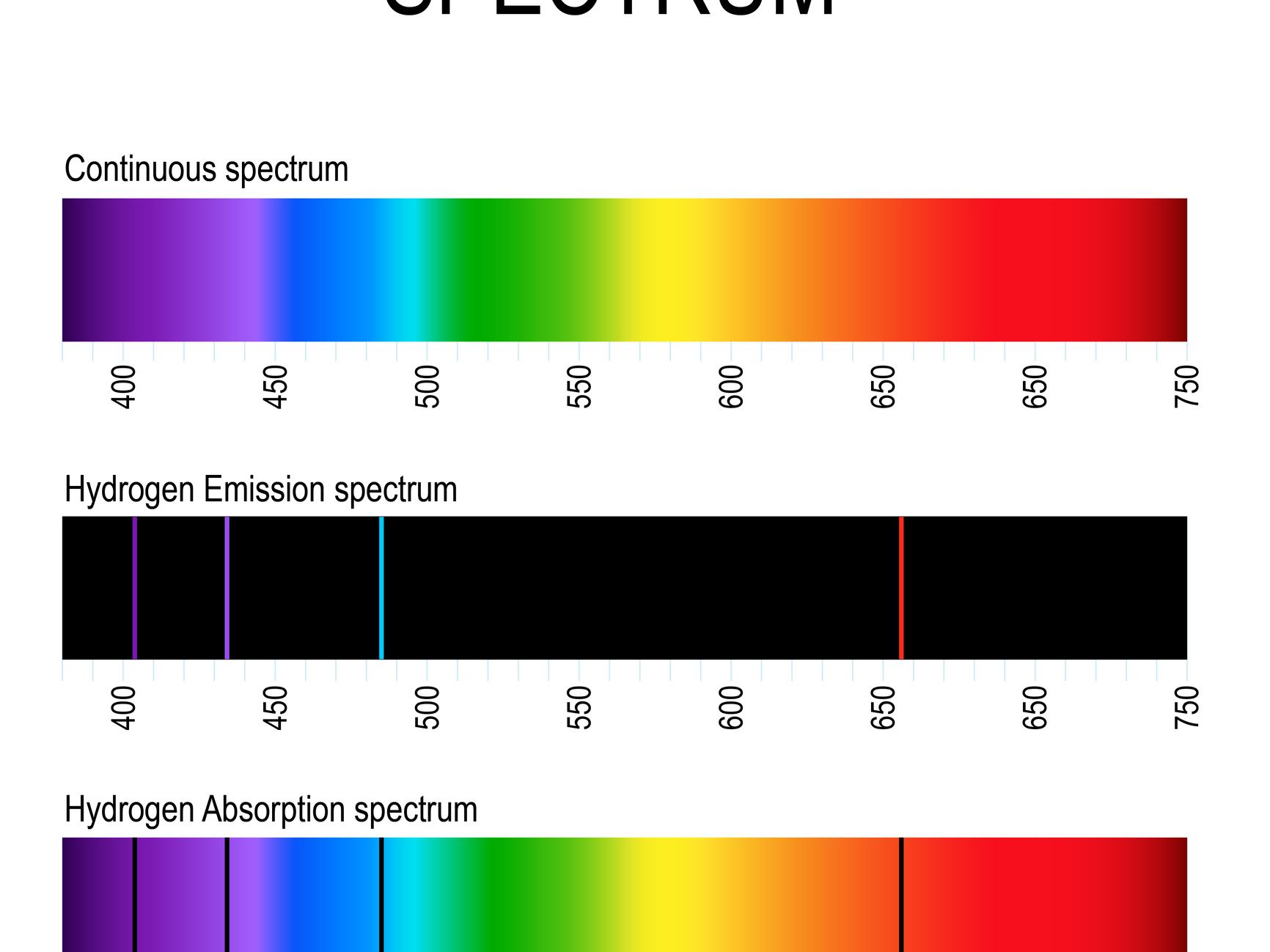 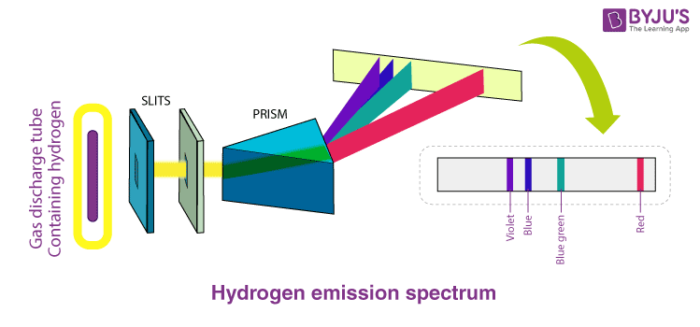 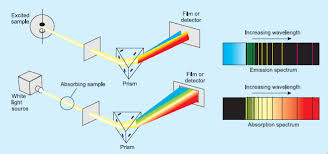 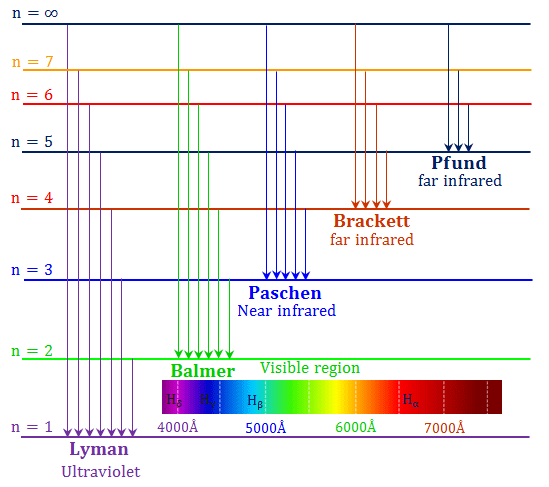 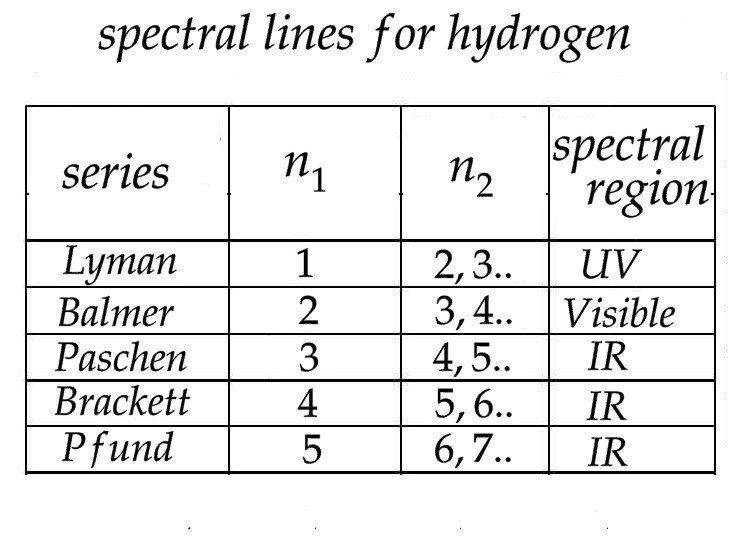 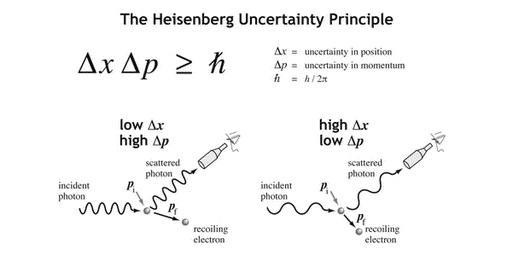 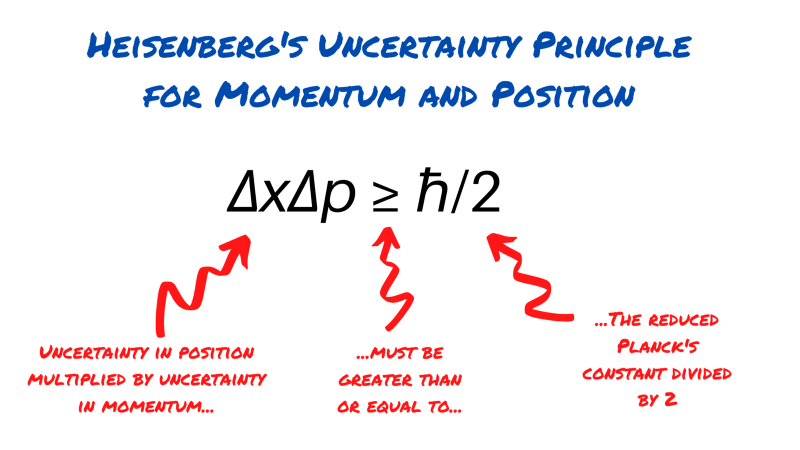